Web-Protégé
Jelena Vukovic, 53/07
jeca.zr@gmail.com
Introduction
Ontologies are getting larger
No single person can develop them efficiently
How to allow easy collaboration between people?
Web is a natural solution!
Widely available platform!
2/14
Elektrotehnički fakultet u Beogradu
Requirements for web-based collaborative ontology environment
Simple way of making ontologies available on the web
Comments and discussions are part of development process
Same sort of editing help when making a change to ontology in a browser as available in desktop client editors
Customizable appearance of the web interface
3/14
Elektrotehnički fakultet u Beogradu
System description
Protégé
Collaborative protégé
Widely usedopen-sourceontology and knowledgebase editor
Protégé extension
Enables users to holddiscussions, chat, annotate ontology components and changes as integral part of the ontology development process
4/14
Elektrotehnički fakultet u Beogradu
Web-Protégé
Open-source, lightweight ontology editor for the Web
Uses Protégé as its base
Better supports collaborative development processin web environment
Easily customizable platform for different users
Possible to connect with a Collaborative Protégé desktop client
5/14
Elektrotehnički fakultet u Beogradu
Architecture
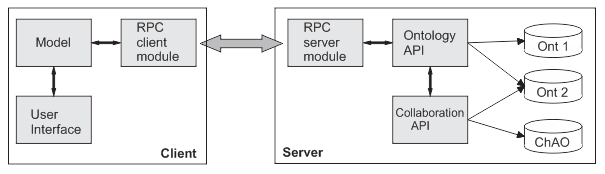 Client
Server
Model
User interface
RPC client module(Remote Procedure Calls)
Ontology API
Collaboration API
RPC server module
Changes and Annotations ontology
6/14
Elektrotehnički fakultet u Beogradu
User interface
7/14
Elektrotehnički fakultet u Beogradu
User Interface
Shows all available ontologies
Possibility to connect through desktop client 
Both desktop and web client are linked to thesame Collaborative protégé server
All of the edits are reflected in between them
8/14
Elektrotehnički fakultet u Beogradu
Classes interface
9/14
Elektrotehnički fakultet u Beogradu
Classes interface
Shows class hierarchy
Possible to see class
Properties
Axioms
Notes 
Etc.
10/14
Elektrotehnički fakultet u Beogradu
Properties
11/14
Elektrotehnički fakultet u Beogradu
Notes and Discussion
12/14
Elektrotehnički fakultet u Beogradu
Conclusion
Light weighted ontology web editor
Collaboration support during development
Easily customizable for each user
Simple to use, suitable for beginners
13/14
Elektrotehnički fakultet u Beogradu
Thank you!